Πώς συνεργάζομαι με τον διπλανό μου
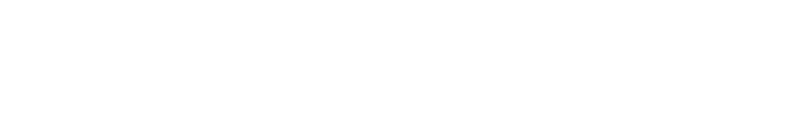 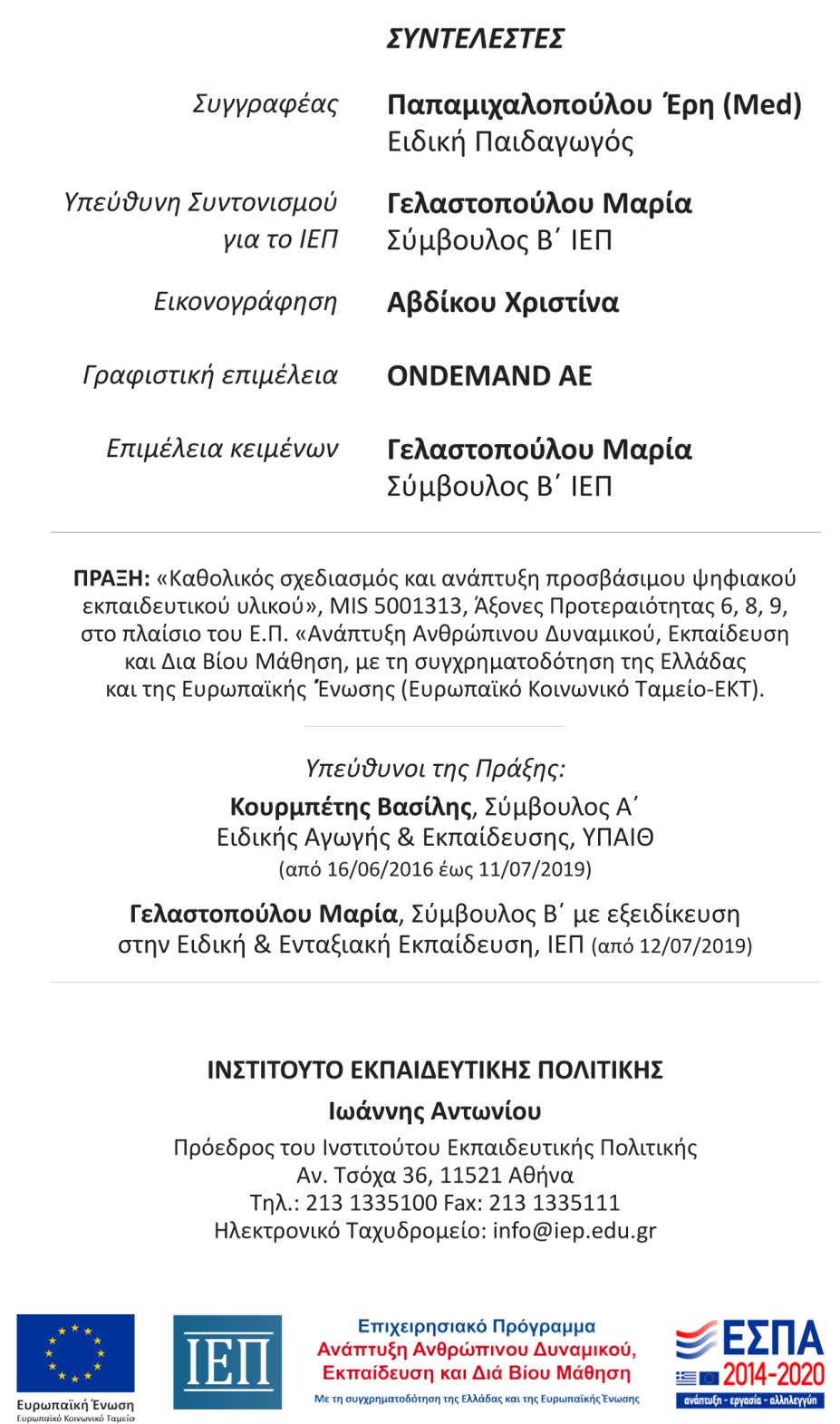 Κάποιες φορές, η δασκάλα μάς βάζει μια εργασία που χρειάζεται να την κάνω μαζί με τον διπλανό μου. Αυτό ονομάζεται συνεργασία.
Μπορεί να μας βάλει να γράψουμε μαζί μια μικρή έκθεση, για παράδειγμα «Γιατί δεν πρέπει να πετάμε σκουπίδια στην αυλή του σχολείου;» και μετά να την παρουσιάσουμε στην τάξη.
Για να συνεργαστώ με το άλλο παιδί, θα πρέπει να συζητήσουμε μεταξύ μας. Θα χρειαστεί να πει ο καθένας τις ιδέες του και έπειτα να τις γράψουμε.
Είναι ευγενικό να ακούσω τις ιδέες του άλλου παιδιού, χωρίς να το διακόπτω την ώρα που μιλάει.
Μόλις πει τις ιδέες του, θα πω κι εγώ τις δικές μου.
Στη συνέχεια, θα χρειαστεί να  γράψουμε σε προτάσεις τις ιδέες μας. Μπορεί να αποφασίσουμε να γράφει ο ένας από τους δυο μας και ο άλλος να λέει τις ιδέες μας.
Μπορεί ο καθένας να γράψει τις δικές του ιδέες και μετά να τις βάλουμε μαζί. Ό,τι και να αποφασίσουμε από τα δύο είναι εντάξει.
Όταν έρθει η ώρα της παρουσίασης, χρειάζεται να αποφασίσουμε από πριν ποιος θα μιλήσει πρώτος και ποιος θα μιλήσει δεύτερος. Επίσης, θα πρέπει να αποφασίσουμε πριν από την παρουσίαση τι θα πει ο καθένας μας.
Θα προσπαθήσω να ακούσω προσεχτικά την ώρα της παρουσίασης τι θα πει ο διπλανός μου.
Καλό θα είναι να μην διακόψω, για να μιλήσω εγώ. Όταν τελειώσει η παρουσίαση, θα ακούσω με προσοχή τις ερωτήσεις των παιδιών και της δασκάλας μου και θα απαντήσω σε αυτές.
Είναι σημαντικό να συνεργάζομαι με άλλα παιδιά! Πολλές φορές, μάλιστα, είναι και διασκεδαστικό!